PREDSUDKY
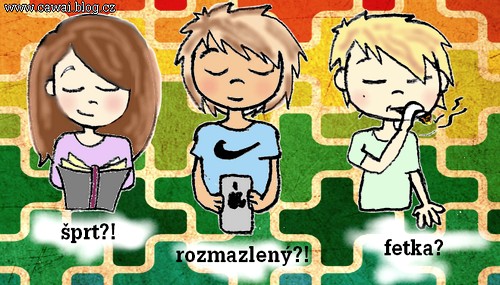 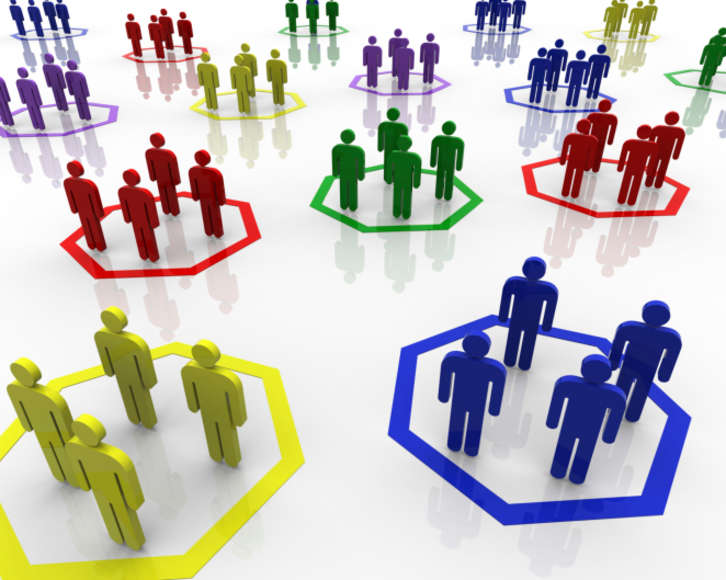 Čo vás napadne ako prvé pri pohľade na tieto obrázky?
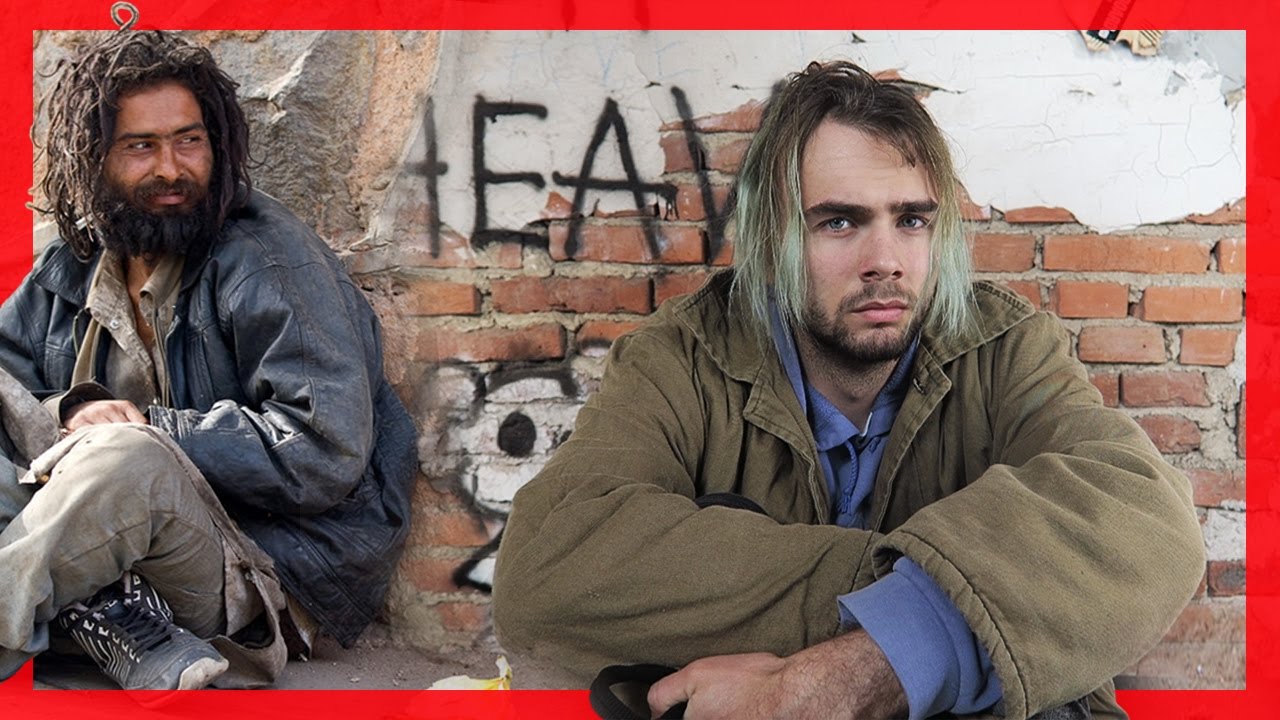 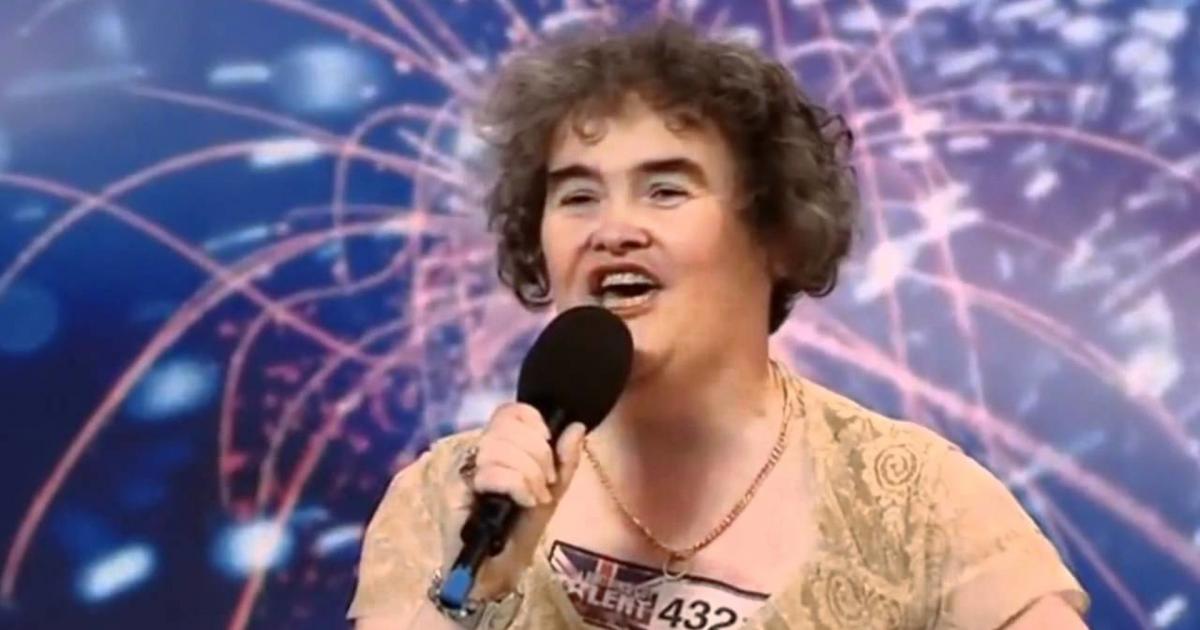 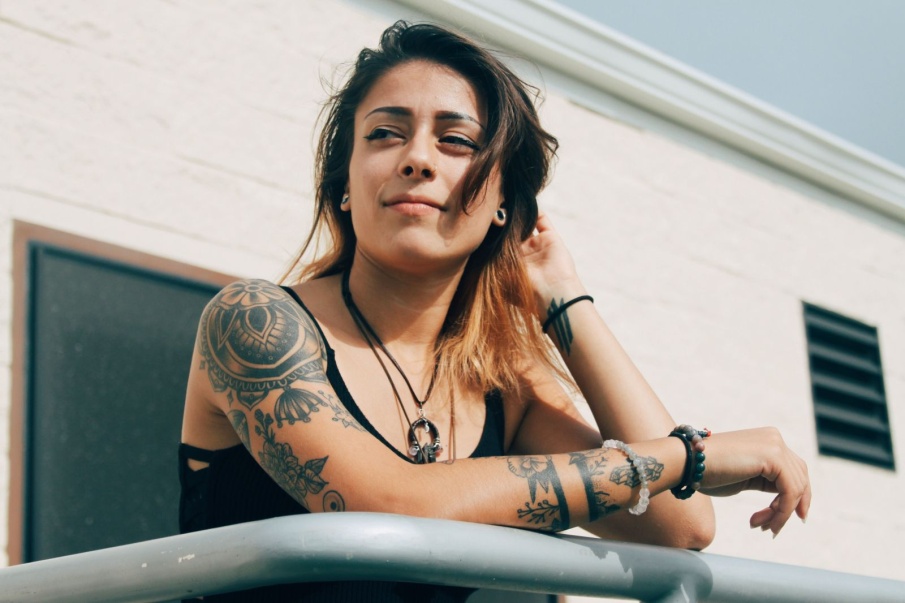 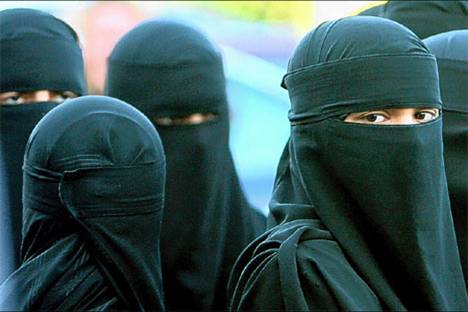 Čo je predsudok?
je neodôvodnený záporný postoj k spoločenským javom, z ktorého plynie pochybený názor. 

Predsudky vyvolávajú  zaujatosť 

 sú získané, človek sa s nimi nenarodí.
Odkiaľ ich máme?
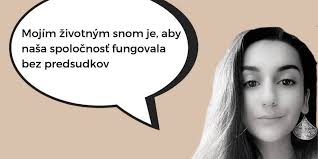 Zovšeobecňovanie

Preberanie názorov iných

Strach z neznámeho, nepozneného

Výchova

Médiá...
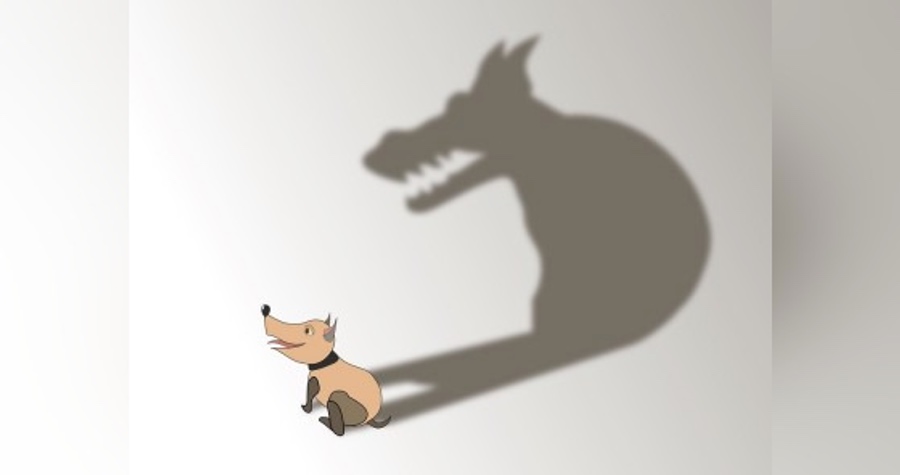 PODOBY PREDSUDKOV
1. Predsudok voči veku
 2. Náboženský predsudok
 3. Predsudok voči fyzickému vzhľadu
 4. Predsudok voči príslušnosti k ženskému a mužskému pohlaviu
 5. Ekonomické alebo triedne predsudky
 6. Rasové predsudky
https://www.youtube.com/watch?v=v33ipIVayp8&list=LL0M4qn-etC15UwP2Mw7K0Ow&index=571
6 krokov, ako sa zbaviť predsudkov a prekonať strach z nepoznaného
1.Uvedomte si svoje predsudky
    Keď viete, aké pedsudky vás ovládajú, tak môžete začať proti
    nim bojovať. Nebude to jednoduché, pretože to často bude
    vyžadovať priznať  si chybu.

2. Myslite na dôsledky
     Predsudky v mnohých prípadoch spôsobujú strach, ktorý môže negatívne ovplyvniť vaše konanie a každodenný život. A to aj v tom prípade, že si myslíte, že okolie má predsudky voči vám.
3. Uvažujte, ako vnímajú vás

4. Spoznávajte nových ľudí
    Najčastejšie nás predsudky pohlti v prípade, že niečo  nepoznáme.

5. Vzdelávajte sa
     Najlepším receptom na prekonanie strachu z nepoznaného je cestovať a na vlastnej koži spoznávať rôzne miesta, národy, kultúry. Dá sa však vzdelávať aj inými spôsobmi. Knihy, reportáže, prednášky cestovateľov alebo sa stačí porozprávať s človekom, ktorý pracuje s ľuďmi, ktorých sa predsudky často týkajú.
6. Neporovnávajte sa
Pokiaľ budete stále myslieť na to, že je niekto lepší alebo horší, bohatší či chudobnejší, viac alebo menej vzdelaný ako vy, nikdy sa predsudkov nezbavíte a nebudete vedieť s ľuďmi komunikovať tak, ako si to zaslúžia oni a podobnej reakcie sa dočkáte aj vy.
Aké predsudky máte vy?
Poznámky:Predsudky
Predsudok-je neodôvodnený záporný postoj k spoločenským javom, z ktorého plynie pochybený názor. 
Predsudky vyvolávajú  zaujatosť 
 sú získané, človek sa s nimi nenarodí.
Predsudky získavane :zovšeobecňovaním, zo strachu, výchovou, preberaním názoru iných,...
Podoby redsudkov:
1. Predsudok voči veku
 2. Náboženský predsudok
 3. Predsudok voči fyzickému vzhľadu
 4. Predsudok voči príslušnosti k ženskému a mužskému pohlaviu
 5. Ekonomické alebo triedne predsudky
 6. Rasové predsudky
+odpoveď na otázku: máš predsudky?voči niekomu,niečomu? Ako si ich získal?

Opísané poznámky  pošli na svobodova.ivana@gmail.com
ĎAKUJEM ZA POZORNOSŤ
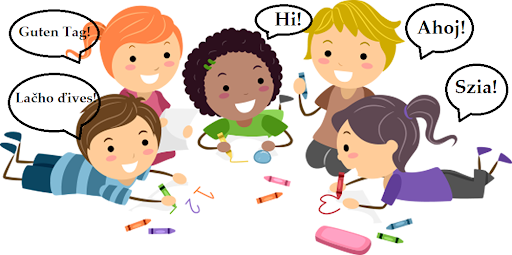